О предварительных результатах государственной кадастровой оценки земельных участков земель населенных пунктов и сельхозназначения в 2019 году на территории Архангельской области
2
Нормативно-методическое регулирование
Федеральный закон от 3 июля 2016 года                № 237-ФЗ «О государственной кадастровой оценке»

«Методические указания о государственной кадастровой оценке», утвержденные приказом Минэкономразвития России от 12 мая 2017 года № 226
Этапы работы по государственной кадастровой оценки земель населенных пунктов и сельскохозяйственного назначения
Сбор и обработка информации, необходимой для определения кадастровой стоимости, осуществляются бюджетным учреждением в соответствии с методическими указаниями о государственной кадастровой оценке
Обработка перечня ОН;
Определение КС;
Формирование проекта отчета;
Экспертиза проекта отчета;
Прием замечаний к проекту отчета;
Утверждение результатов ГКО
Определение КС вновь учтенных ОН;
Предоставление разъяснений и рассмотрение обращений по итогам ГКО, исправление ошибок
4
5
Результаты сегментации объектов оценки Архангельской области в разрезе сегментов
6
Предварительные результаты по землям СХ назначения (1 сегмент)
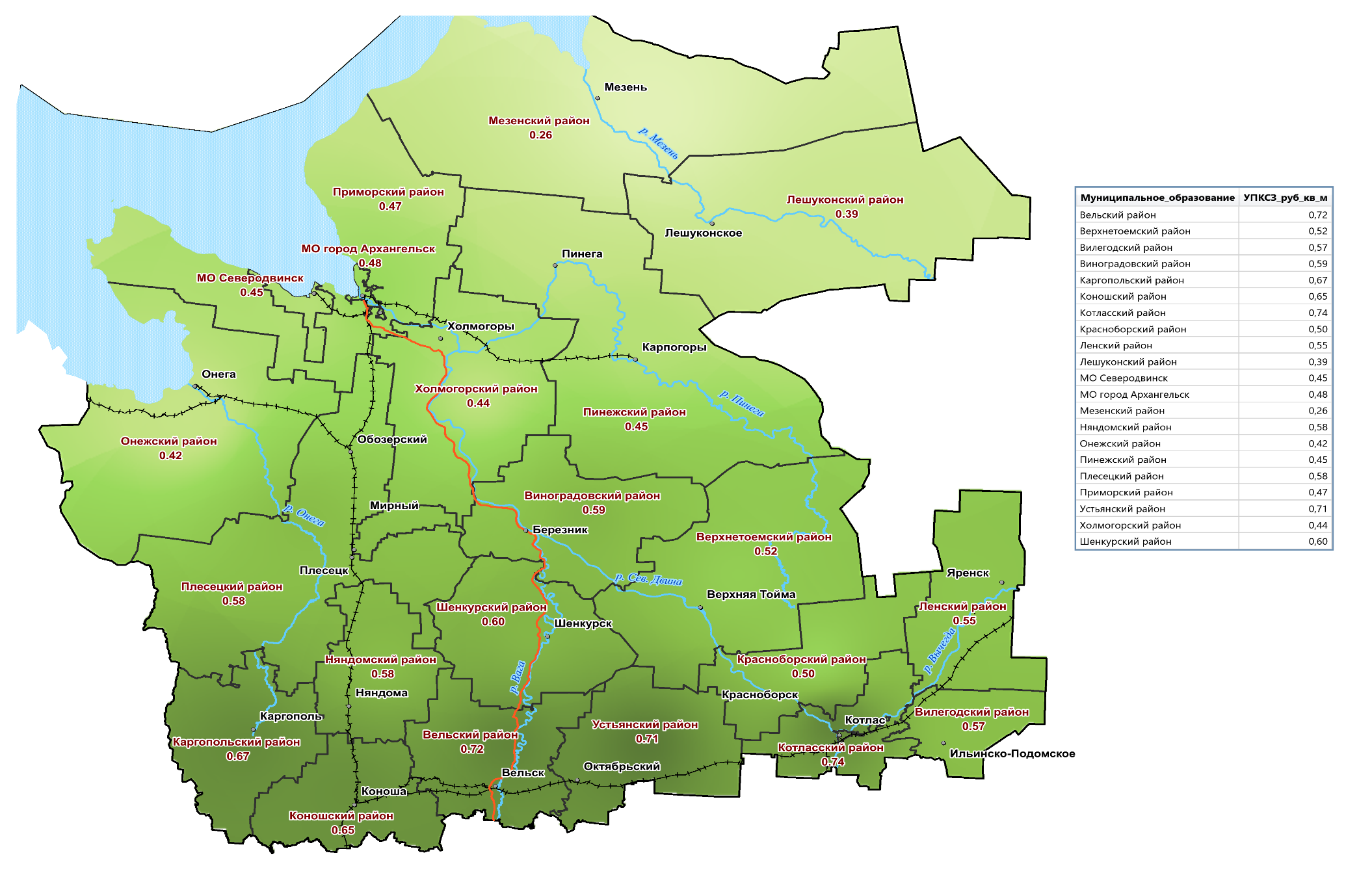 Вставить картинку с результатом
7
8
9
10
11
12
13
14
15
16
17
18
19
20
Результаты кадастровой оценки земель населенных пунктов Архангельской области в разрезе МР/ГО
21
Промежуточные отчетные документы
22
Промежуточные отчетные документы
Том 1 – земли сельскохозяйственного назначения;

Том 2 – земли населенных пунктов.
23
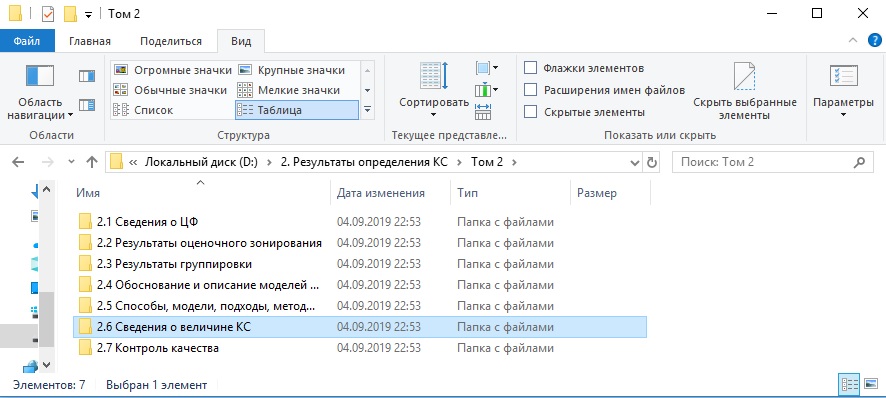 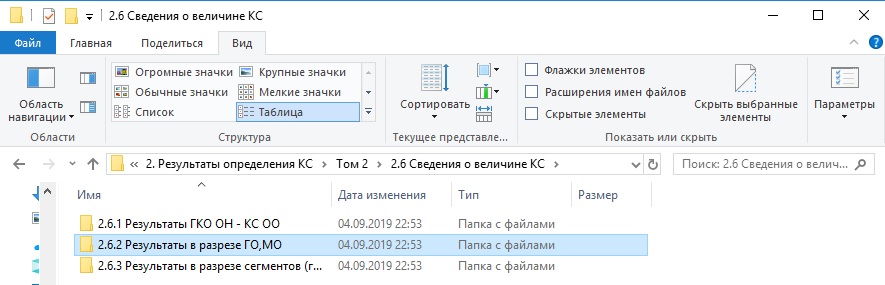 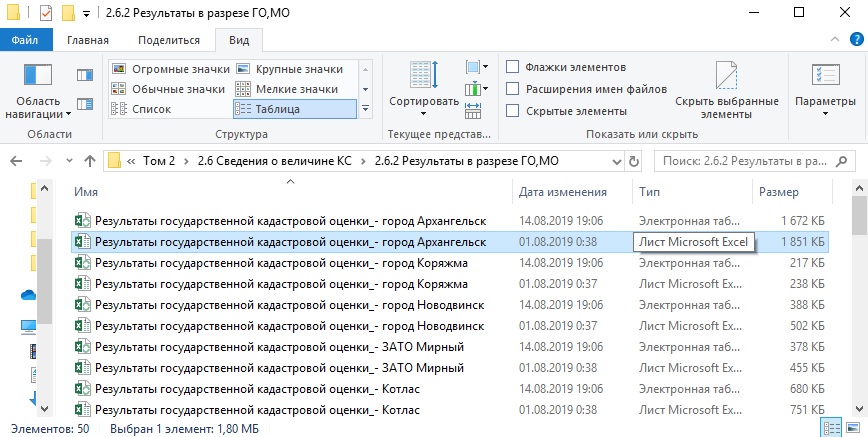 24
Рассмотрение замечаний к определению кадастровой стоимости
Дата размещения промежуточных отчетных документов в фонде данных государственной кадастровой оценки на сайте Росреестра 
и на сайте ГБУ АО «АрхОблКадастр»
Период ознакомления с промежуточными отчетными документами – 60 дней
Период приема замечаний к промежуточным отчетным документам – 50 дней
26
Промежуточные отчетные документы
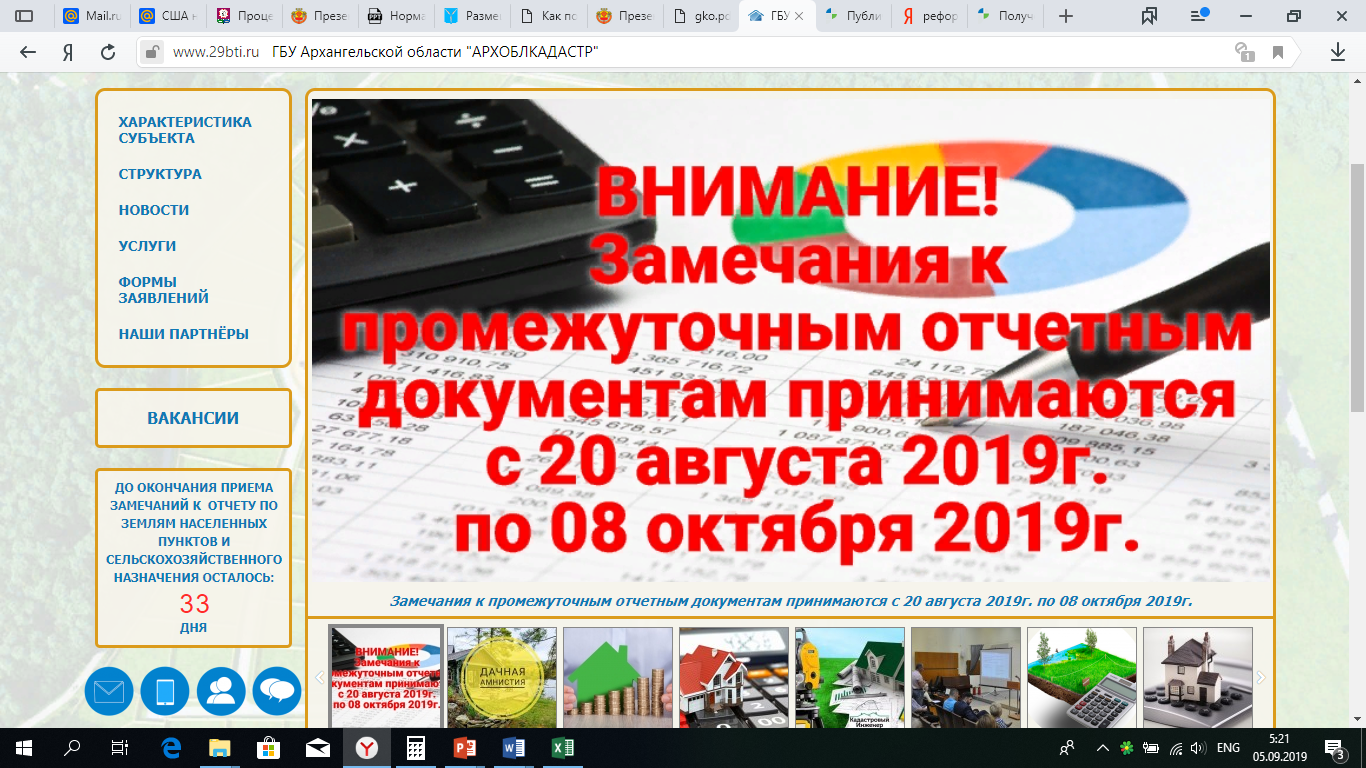 27
Промежуточные отчетные документы
28
Промежуточные отчетные документы
Способы подачи замечаний
	 Замечания к промежуточным отчетным документам могут быть представлены в ГБУ АО «АрхОблКадастр» любыми заинтересованными лицами с использованием следующих способов подачи:
в форме электронного документа, заверенного электронной цифровой подписью заявителя на адрес электронной почты: info@29bti.ru;
почтовым отправлением на адрес - 163000, г. Архангельск, пл. В.И. Ленина, д. 4;
лично по адресу - г. Архангельск, пл. В.И. Ленина, д. 4, оф. 1402. Прием документов с 8:30 до 17:00 в понедельник-четверг, с 8:30 до 15:30 в пятницу, перерыв на обед 12:30-13:30. В выходные дни (суббота-воскресенье) прием документов не осуществляется;
посредством обращения в отделения МФЦ.
29
Промежуточные отчетные документы
Замечание к промежуточным отчетным документам наряду с изложением его сути должно содержать:

фамилию, имя и отчество (последнее - при наличии) для физического лица, полное наименование - для юридического лица, номер контактного телефона, адрес электронной почты (при наличии) лица, представившего замечания к промежуточным отчетным документам;

кадастровый номер и (или) адрес объекта недвижимости, в отношении определения кадастровой стоимости которого предоставляется замечание;

указание на номера страниц промежуточных отчетных документов и (при наличии) приложения, к которым имеются замечания (по желанию).
30
Промежуточные отчетные документы
К замечанию могут быть приложены документы, подтверждающие наличие ошибок, допущенных при определении кадастровой стоимости, а также декларация о характеристиках объекта недвижимости.
	На сайте ГБУ АО «АрхОблКадастр» http://www.29bti.ru в разделе «Прием деклараций» можно найти сам приказ, скачать форму декларации для заполнения, посмотреть примеры заполнения деклараций по различным типам недвижимости. Также размещены основные рекомендации по заполнению декларации и способы ее подачи.
31
Промежуточные отчетные документы
32
Контактные данныеГосударственное бюджетное учреждение Архангельской области «Центр кадастровой оценки и технической инвентаризации»
Худошубина Анна Евгеньевна
заместитель директора по кадастровой оценке  
тел. (8182) 285205
oko29@yandex.ru

Бакова Марина Никитична
начальник отдела кадастровой оценки
тел. (8182) 285205
oko29@yandex.ru

Ожегова Ирина Николаевна
начальник отдела подготовки аналитики и мониторинга рынка
тел. (8182) 285205
oko29@yandex.ru
Директор – Максимов Юрий Александрович
163000, г. Архангельск,          
пл. В.И. Ленина, д. 4
тел. (8182) 65-73-12, www.29bti.ru, info@29bti.ru